.
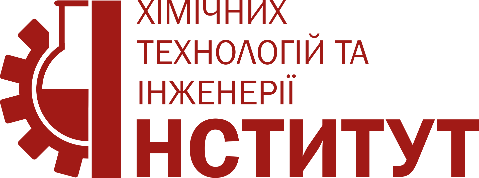 Підсумки роботи ННІХТІ за 2020 – 2022 навчальні роки
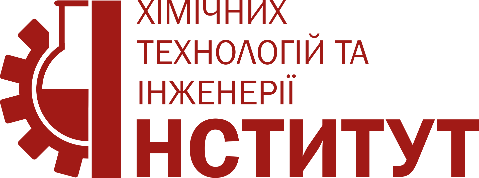 2
Підсумки вступних кампаній (бакалаври денної та заочної форм навчання)
3
4
Підсумки вступних кампаній (магістри денної та заочної форм навчання)
5
6
Контингент студентів ННІХТІ станом на 7.11.2022
7
Відомості про успішність студентів за результатами літньої сесії станом на 15.09.19(форма 10)
8
9
БЮДЖЕТНІ ТЕМИ НАВЧАЛЬНО – НАУКОВОГО ІНСТИТУТУ ХІМІЧНИХ ТЕХНОЛОГІЙ ТА ІНЖЕНЕРІЇ – 2018 -2019 Р.
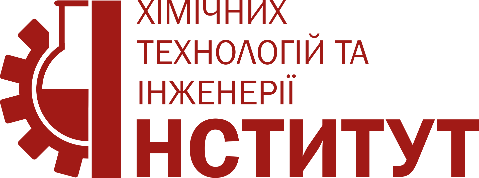 10
ГОСПДОГОВОРА Навчально – наукового інституту Хімічних технологій та інженерії 2018 –  2019 рр.
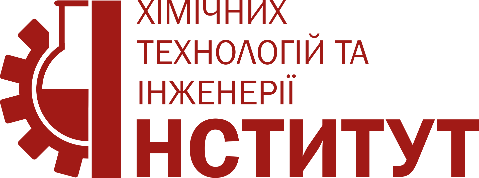 11
Міжнародні проекти з грантовим фінансуванням
Кафедра фізичної хімії:
      
Спільно з КазНТУ (м. Алмати)  2018 – 2020 рр.
 
Спільно з ХНУ ім. Каразіна  та ФТІНТ 2019 – 2021 рр. за програмою NATO

Бізнес-інкубатор – 2019 рік подано 2 проекта: 

д.т.н., проф. Гладкий Ф.Ф
 д.т.н., проф. Мірошниченко Д.В.
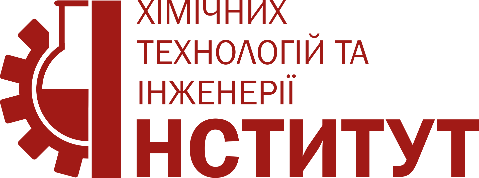 12
ПУБЛІКАЦІЇ В МІЖНАРОДНІЙ НАУКОВО-МЕТРИЧНІЙ БАЗІ ДАНИХ  SCOPUS  ТА WEB OF SCIENCE В 2018 – 2019 РОЦІ
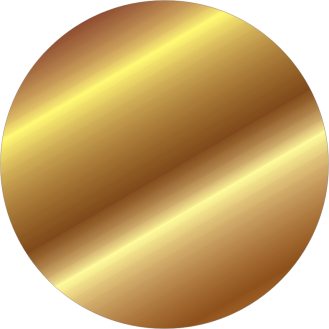 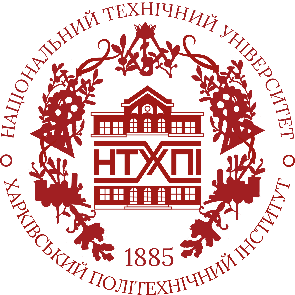 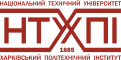 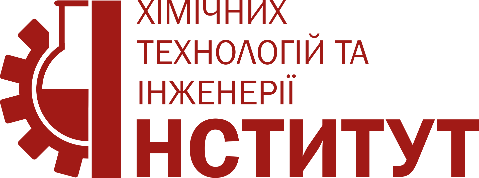 13
ЗАХИСТ  КАНДИДАТСЬКИХ ТА ДОКТОРСЬКИХ ДИСЕРТАЦІЙ
14
АСПІРАНТИ 2018/2019 РІК
15
Співробітники інституту, які відзначені нагородами:
Кафедра фізичної хімії – за результатами Всеармійського конкурсу «Кращий винахід року» у номінації «Автомобільна техніка» отримано Диплом П ступеня (відзначено розробку за патентом України № 117765.
 
Крамаренко В.Ю. -  д.т.н., професор кафедри органічної хімії, біохімії, лакофарбових матеріалів та покрить «Диплом стипендіата в галузі науки ім. М.М. Бекетова (з хімії).
 
 Циганков О.В. - завідувач кафедри органічної хімії, біохімії, лакофарбових матеріалів та покрить сертифікат  STEM Camp School (НТУ «ХПІ») з напрямку «Хімія».
 
Ведь М.В. д.т.н., проф. кафедри загальної та неорганічної хімії нагороджена грамотою Верховної Ради України у 2018 році.
 
Мірошниченко Д.В. отримав  Премію Президента України у 2019 році.
 
Майзеліс А.О. – Грант Президента України для проведення наукових досліджень
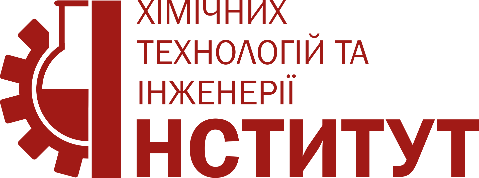 16
МОНОГРАФІЇ, ПІДРУЧНИКИ, ПОСІБНИКИ 2018/2019 РІК
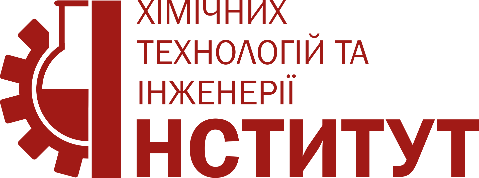 17
ПАТЕНТИ 2018/2019 РІК
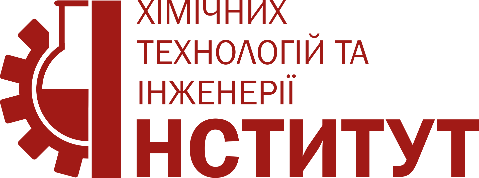 18
Конкурси студентських робіт, олімпіади та конференції
Подано на конкурс Черновецького : у 2018 році колективом студентів кафедри технології кераміки, вогнетривів, скла та емалей  подано 1 роботу, яка посіла 1 місце, та отримано 200 тис. грн. на розвиток наукового напрямку.
 У 2019 році 1 робота продовжена колективом студентів кафедри технології кераміки, вогнетривів, скла та емалей,  отримано 400 тис. грн. та подано 9 робіт студентами  навчально-наукового інституту хімічних технологій та інженерії.
19
Методична робота
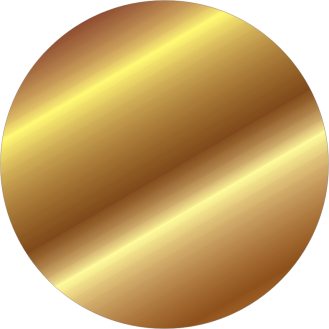 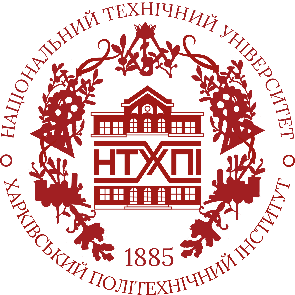 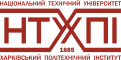 20
ВИХОВНА, СПОРТИВНА  І  СОЦІАЛЬНА  РОБОТА
Кількість студентів інституту ХТ, що мешкають в гуртожитках
 станом на 2019/2020 н.р.
На 2019/20 навч. рік кількість іногородніх студентів 1 курсу інституту ХТ, суттєво зросла, - поселилось до гуртожитку 116 студентів (проти 76 минулого року).
21
ВИХОВНА, СПОРТИВНА  І  СОЦІАЛЬНА  РОБОТА
Кількість студентів інституту ХТ, що мешкають в гуртожитках
 станом на 2020/2021 н.р.
На 2020/21 навч. рік кількість іногородніх студентів 1 курсу інституту ХТ,  зросла, - поселилось до гуртожитку 128 студентів (проти 116 минулого року).
22
ВИХОВНА, СПОРТИВНА  І  СОЦІАЛЬНА  РОБОТА
Кількість студентів інституту ХТ, що мешкають в гуртожитках
 станом на 2021/2022 н.р.
На 2021/22 навч. рік кількість іногородніх студентів 1 курсу інституту ХТ, які поселились до гуртожитку  зросла і склала 132 студента.
23
Ремонтні роботи в гуртожитку №11 (2019/20)
Відремонтовано дах (силами університету).
Проведено ремонт вмивальних приміщень на 2 поверху (силами університету).
Замінено раковини для миття посуду, проведено фарбування і шпаклівка стелі на кухнях 2 поверху,  (силами університету).
Ремонт туалету 2 поверху (силами університету)
Замінено труби подачі води і каналізації (на пластик).
Заміна раковин та труб на лівому крилі 3,4, 5 поверху (силами гуртожитку).
На кухнях 5 поверху заміна труб і раковин (силами гуртожитку).
Заміна труб гарячого водопостачання у підвалі довжиною 60 метрів (силами гуртожитку).
На кухні 4 поверху, ліве крило – заміна труб холодного водопостачання на пластик (силами гуртожитку). 
Відремонтовано кімнати 160, 159, 147, 96, які постраждали внаслідок протікання даху (були непридатні для проживання), і заселено 1 курс (силами гуртожитку).
24
Ремонтні роботи в гуртожитку №11 (2020/21)
Покладено плитку на підлозі 1 поверху (силами університету).
Заміна світильників (силами університету).
Зроблено шпаклівку стін, побілку стелі (силами університету).
Ремонт 5 кімнат, які були призначені під поселення 1 курсу: побілка, фарбування, обробка антисептиком, шпаклівка. (силами гуртожитку).
Заміна старих світильників на енергозберігаючі – 20 шт. – в місцях загального користування (силами гуртожитку).
На правому крилі гуртожитку – заміна металічних труб на пластик в умивальнику 3,4,5 поверхах (силами гуртожитку).
Душова – заміна в 10 кабінках старих вентилів на нові (силами гуртожитку).
25
Ремонтні роботи в гуртожитку №11 (2021/22)
Заміна труб гарячого та холодного водопостачання (металеві на металопластикові) в підвальному приміщенні – 100 м (силами університету).
Встановлення в підвальному приміщенні умивальника на випадок повітряної тривоги під час бойових дій (силами університету).
Заміна труб гарячого водопостачання (металеві на металопластикові) в підвальному приміщенні – 20 м (силами гуртожитку).
Заміна стояку холодної води в туалетах, праве крило – 15 м (силами гуртожитку).
Заміна раковини та змішувача на кухні 3 поверху, ліве крило (силами гуртожитку).
Заміна кранів в душових – 10 шт. (силами гуртожитку).
Заміна старих світильників на енергозберігаючі – 15 шт. – в місцях загального користування (силами гуртожитку).
Ремонт тріщини стіни на 4 поверсі загальною площею 4-5 м2 із подальшим пофарбуванням (силами гуртожитку).
Початок робіт із благоустрою спортивного залу із подальшого благоустрою його під бомбосховище-укриття (силами гуртожитку).
26
Спортивна робота.
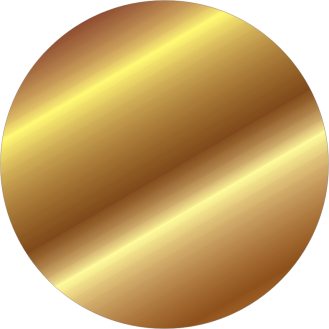 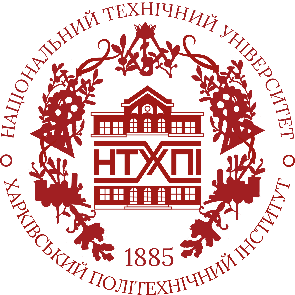 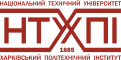 - 2020 р. виграно першість турніру по футболу серед команд гуртожитків м. Харкова.

Видатні спортсмени:
Роффе-Бекетова Ірина Ігорівна (ХТ-Н119к) – чемпіон України з легкоатлетичного багатоборства серед молоді (закінчила навчання у 2021р.)
Глушко Владислав Віталійович (ХТ-Н322) – к.м.с. з греко-римської боротьби, призер України з боротьби серед юнаків, чемпіон НТУ «ХПІ» з  греко-римської боротьби.
Баберя Богдан Олексійович (ХТ-М622) – баскетболіст, член збірної Університету.
27
Культурні  заходи.
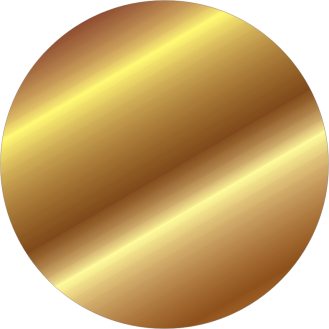 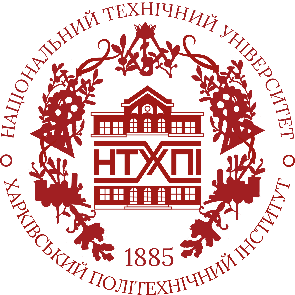 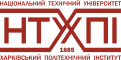 У 2020 р студентки  інституту ХТ  приймали участь у конкурсі «Міс ХПІ». Студентка гр. ХТ-219б Ляшенко Аледіна зайняла 3 місце.)
У 2019 - 2021 роках студенти інституту ХТ приймали участь у традиційних конкурсах: «Зоряна планета Політех» та «Старт дає політех».
Студенти інституту ХТ брали участь у святі «Маслениця», яке  щороку проводилось на території НТУ «ХПІ».
В гуртожитку №11 проводились культурні заходи: першість гуртожитку з настільного тенісу та гра в «Мафію».
28
Соціальний захист студентської молоді
В ННІХТІ проводиться робота щодо виплати соціальної стипендії

2019-2020 р.
12 студентів сиріт та позбавлених батьківського піклування;
91 студентів інших соціальних категорій (внутрішньо-переміщені особи, діти шахтарів, діти та учасники бойових дій, малозабезпечені, студенти-інваліди). 
 2020-2021 р.
12 студентів сиріт та позбавлених батьківського піклування;
75 студентів інших соціальних категорій (внутрішньо-переміщені особи, діти шахтарів, діти та учасники бойових дій, малозабезпечені, студенти-інваліди). 
2021-2022 р.
13 студентів сиріт та позбавлених батьківського піклування;
103 студентів інших соціальних категорій (внутрішньо-переміщені особи, діти шахтарів, діти та учасники бойових дій, малозабезпечені, студенти-інваліди). 

На 25.20.2022 кількість студентів, що мають право на соціальну стипендію стрімко зростає і перевищує 130 осіб.
Дякую за увагу!
30